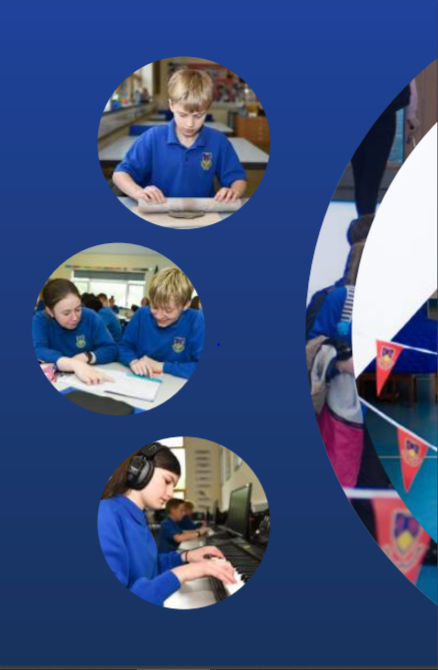 Working Together,
Achieving More
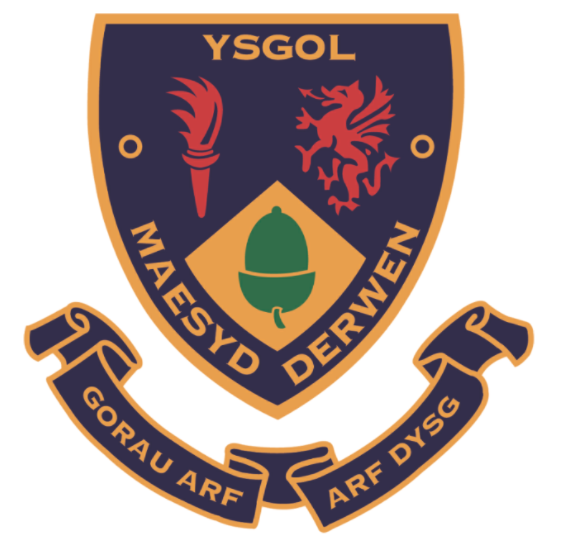 Cydweithio a Chyflawni
Year 12 and 13 Information Evening

21st October 2021

History
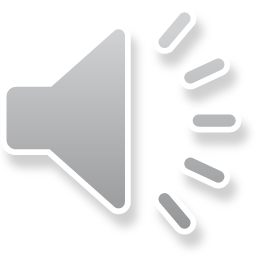 Course content and delivery
A Level History is comprised of five key elements: 
AS Level (Yr 12) 
Unit 1: REVOLUTION AND NEW IDEAS IN EUROPE c.1780-1881
Unit 2: POLITICS, SOCIETY AND THE WAR: WALES AND ENGLAND c.1900 -1918
A2 Level (Yr 13)
- Unit 3: THE AMERICAN CENTURY c.1890-1990
- Unit 4: ECONOMIC AND SOCIAL CHALLENGES IN WALES AND ENGLAND c.1918 -1939
- Unit 5: Historical Interpretations - Non-examination assessment
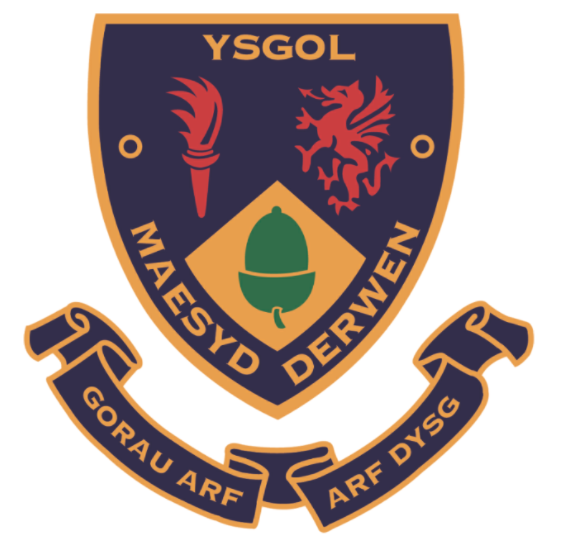 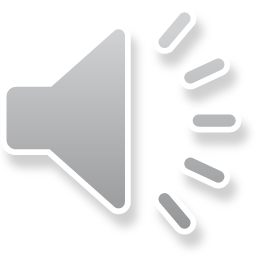 Assessment
How is the course assessed? 
Unit 1 – 1 hour 30 minute exam  (20% of final grade)
Unit 2 – 1 hour 45 minute exam  (20% of final grade)
Unit 3 – 1 hour 45 minute exam  (20% of final grade)
Unit 4 – 1 hour 45 minute exam  (20% of final grade)
Unit 5 -   3000 to 4000 word essay independently produced, internally marked and externally moderated by the WJEC exam board    (20% of final grade)
When will the assessments take place?
Unit 5 will need to be entered to the WJEC by Easter holidays 2022. 
Unit 1 -4 exams will all take place in May or early June 2022. 
What preparation needs to be done beforehand?
Thorough revision should be undertaken consistently over the course of your A Level studies in order to best prepare for each of the exams. 
Will pupils have resit opportunities to improve their results?
Pupils in Year 12 will have one opportunity to resit Unit 1 and 2 exams in May/June 2023 if needed.
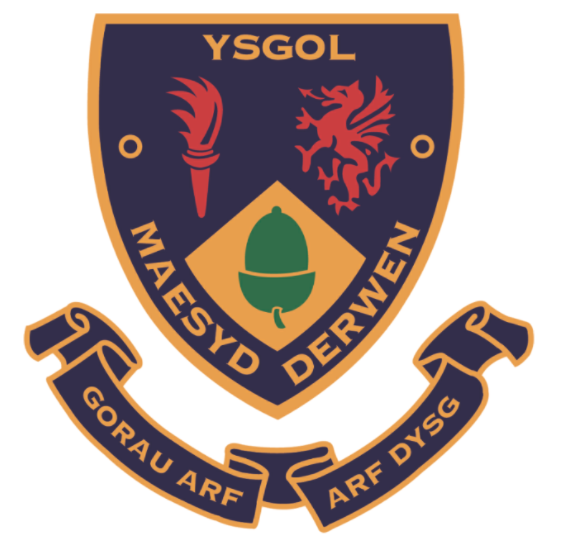 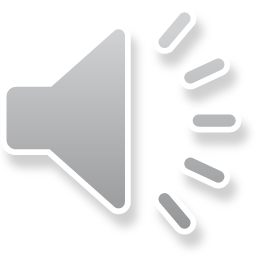 Skills Development
What skills will pupils develop through studying the course and how will they do this?
Pupils will develop skills in research, critical thinking, analysis of source material, understanding interpretations, chronology, explaining significance, evaluating evidence and coming to their own substantiated judgement on key issues. 
Literacy skills in fluent written communication will be a focus. 
What can they do to practise these skills?
Apply the methods discussed in lessons to as many everyday situations as possible, when conducting their own personal research, discussing real-life issues and debating their viewpoint. Past-paper exam-style questions will be given regularly to complete as homework tasks to apply these skills to the specific context of their exam as well. 
How can these skills be applied to different subjects/areas of life?
The ability to conduct reliable and accurate research is a key skill for all aspects of life today, including most future careers and social pastimes. Understanding the viewpoints of others, showing empathy while defending your own reasoned conclusion on a topic, is a skill that is highly desirable in a range of careers as well as in one’s personal life and relationships they foster, both formal and informal. The ability to communicate fluently one’s ideas is also a key attribute to a successful learner and employee.
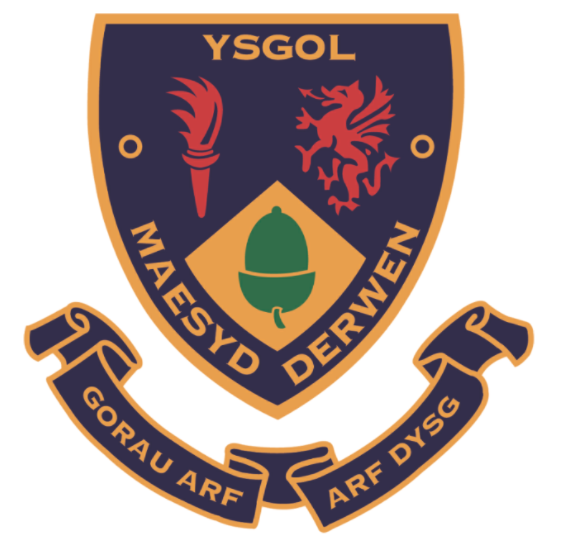 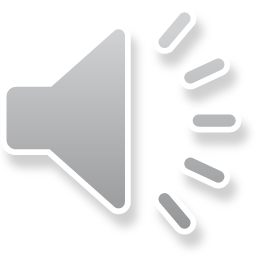 Our Expectations
What are your expectations in terms of
Presentation of Work
In all classwork, we encourage learners to date in Welsh, with the date and title underlined and use of appropriate capital letters, so that it makes revision and organisation of the pupils’ classwork file more easy to use. 
Putting a line through any incorrect way is always acceptable, as our promotion of a Growth Mindset shows that mistakes are fine, they help each pupil to learn better and improve for the future. 
Homework
Pupils are encouraged to completed homework tasks in the same manner as above, using paper or digital methods as they feel are appropriate. If completing a task on Google Classroom, please ensure that you Turn In the assignment, or share it with the class teacher, so that they can give suitable feedback.
Preparation for Assessments
Learners are encouraged to read through their work on a regular basis to help the knowledge acquisition required to engage in exam-style questions for A Level History. Regular retrieval ‘quizzes’ and conversations take place at the start of lessons in order to help pupils  through this process as well. These are for the pupils’ development only and not marked by the class teacher. 
Equipment needed for lessons
The only equipment that is needed for A Level History lessons is your class file and any loaned textbooks. Please ensure you bring this to every lesson. Some lessons you will be using ICT for certain tasks, so if you do have access to your own laptop device, this can be very handy to bring. If not, ICT devices will be provided in class.
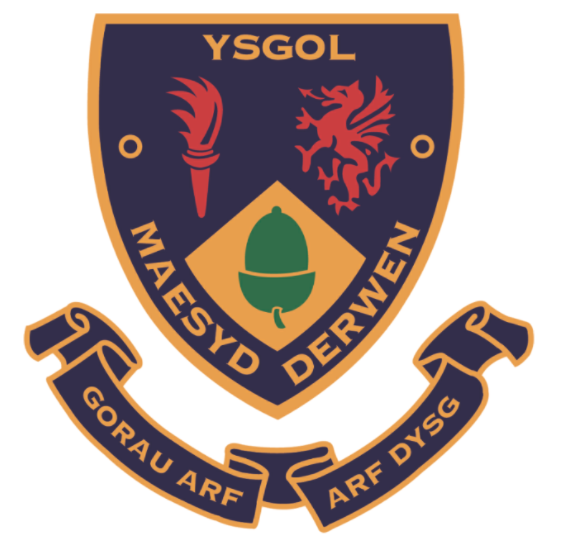 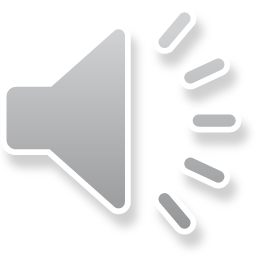 Resources and Support
What resources will you make available to support learning?
All presentations and resources used in lessons will be uploaded into Google Classroom for pupils to revise from consistently throughout the course of their studies. 
Video clips, extension tasks and exam-style question work will also be posted at regular intervals for further research and independent revision. 
Mrs Davies is available to be contacted through email or Google Classroom if you are in need of support at anytime. 

How can parents/carers support their children in your subject?
Great ways to help support your child with their studies in A Level History are to ask them to simply speak to you about the knowledge that they have learned, get the pupils to teach you what they know to help reinforce their knowledge on a regular basis. 
If they are completing exam-style questions, always ask the pupils if they know the mark scheme/success criteria for that question, and if they have checked their response against this criteria before assuming it is complete. 
Finally, promote the use of their own creation of topical mind maps for each Key Question in each exam – get them to pin them up in their bedroom and recommend they look at them regularly to help with the retrieval of content knowledge required.
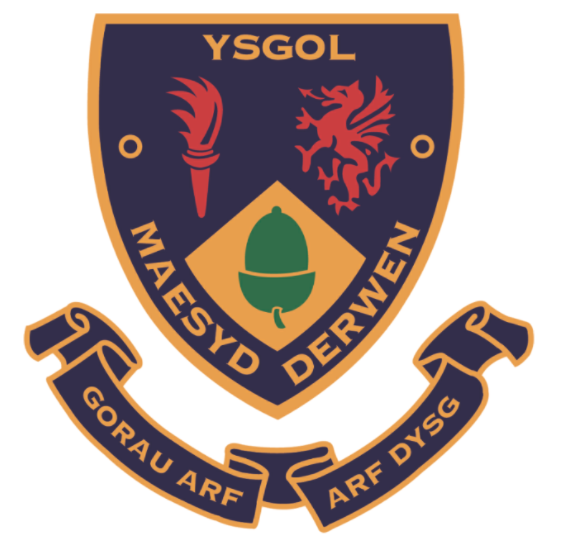 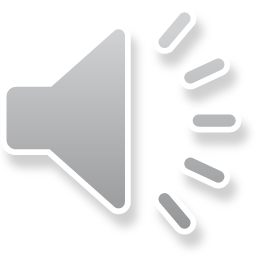